Systematics session:Gain stability
Maurizio Tomasi (UniMI)Andrea Zonca (San Diego Supercomputer Center)
University of Minnesota, May 3rd 2018
What is photometric calibration?
A way to convert the raw output of a detector into a measurement of the brightness of a source.
How to do it?
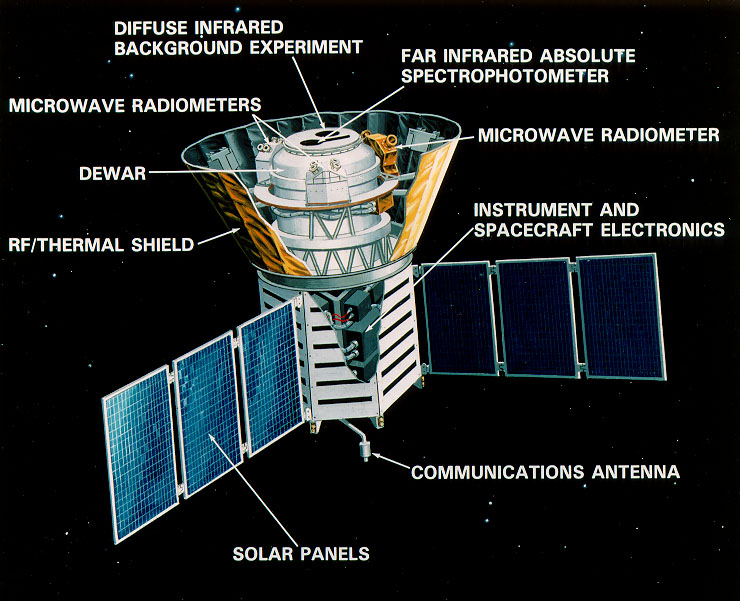 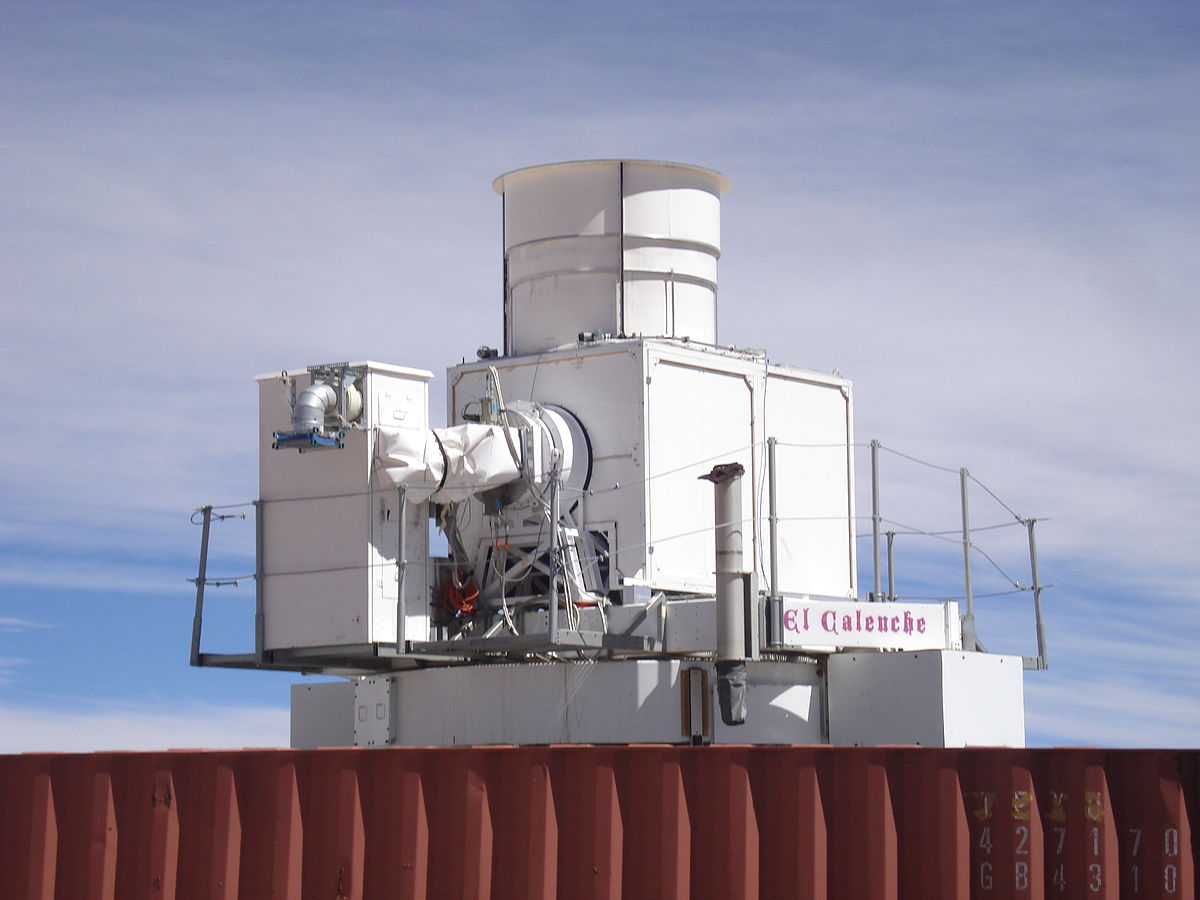 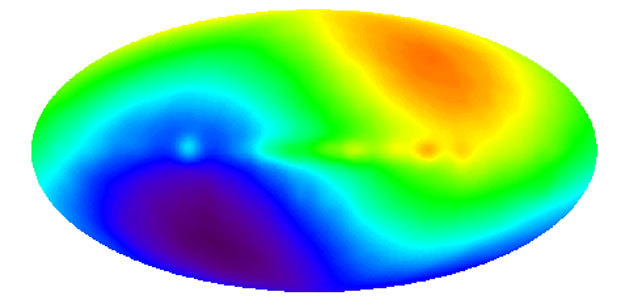 Internal calibrator (e.g. FIRAS, BICEP)
Sky sources (incl. atmosphere)
CMB dipole (WMAP, Planck)
Galactic coordinates!
How does the CMB dipole look like?
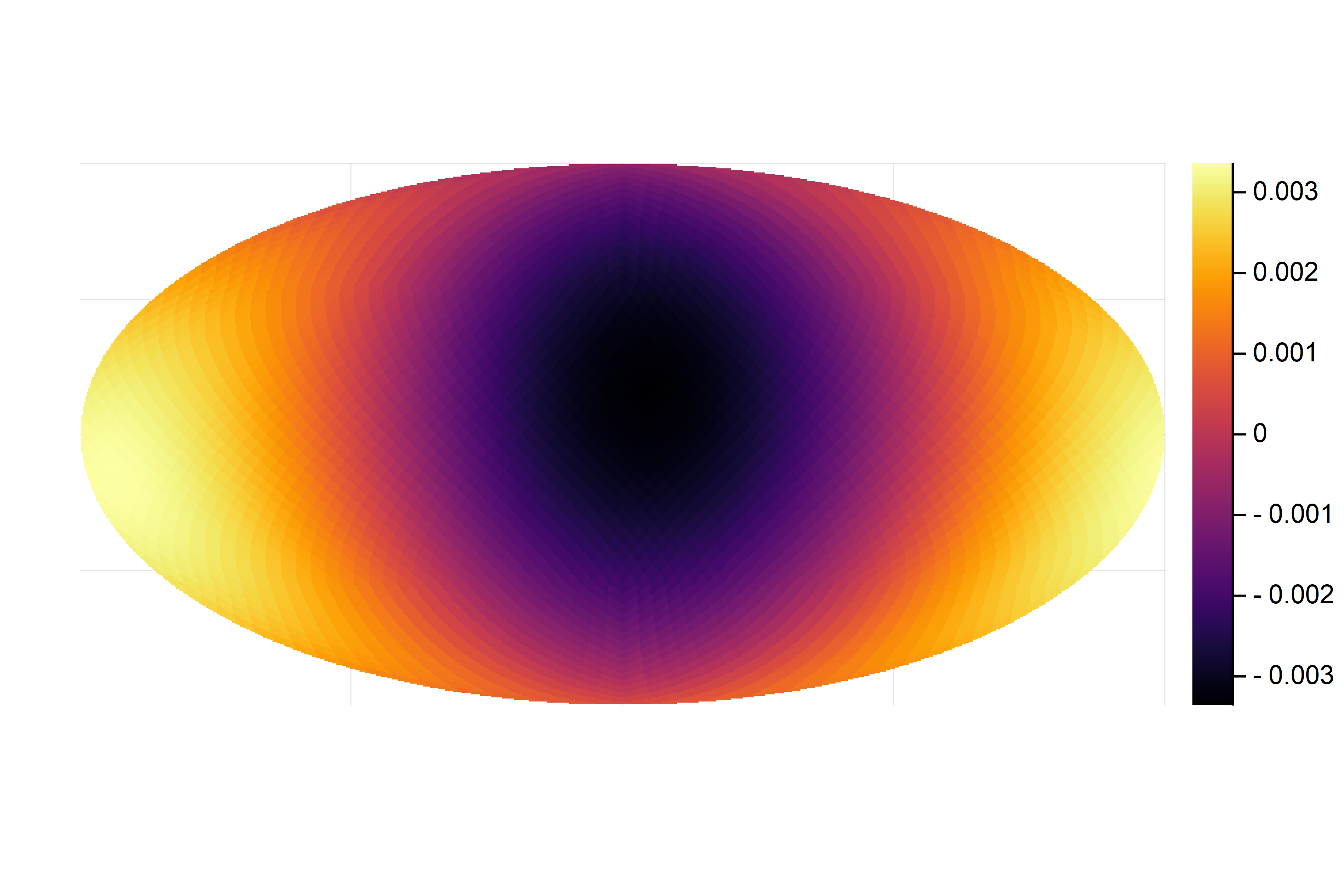 Thermodynamic temperature [K]
Ecliptic plane
WMAP/Planck comparison
WMAP
Planck
Two telescopes
Differential detectors
Fast precession (1 h)
One telescope with baffle
«Total power» detectors
Slow precession (6 months)
Observing the sky: the WMAP’s way
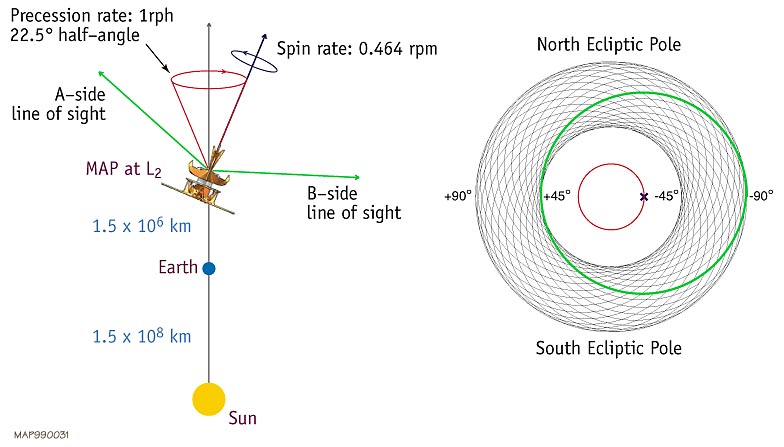 https://wmap.gsfc.nasa.gov/mission/observatory_scan.html
Observing the sky: the Planck’s way
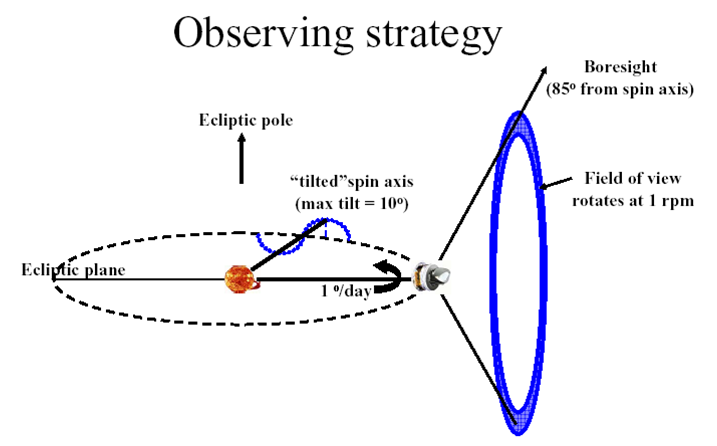 https://wiki.cosmos.esa.int/planckpla/index.php/Survey_scanning_and_performance
WMAP/Planck comparison
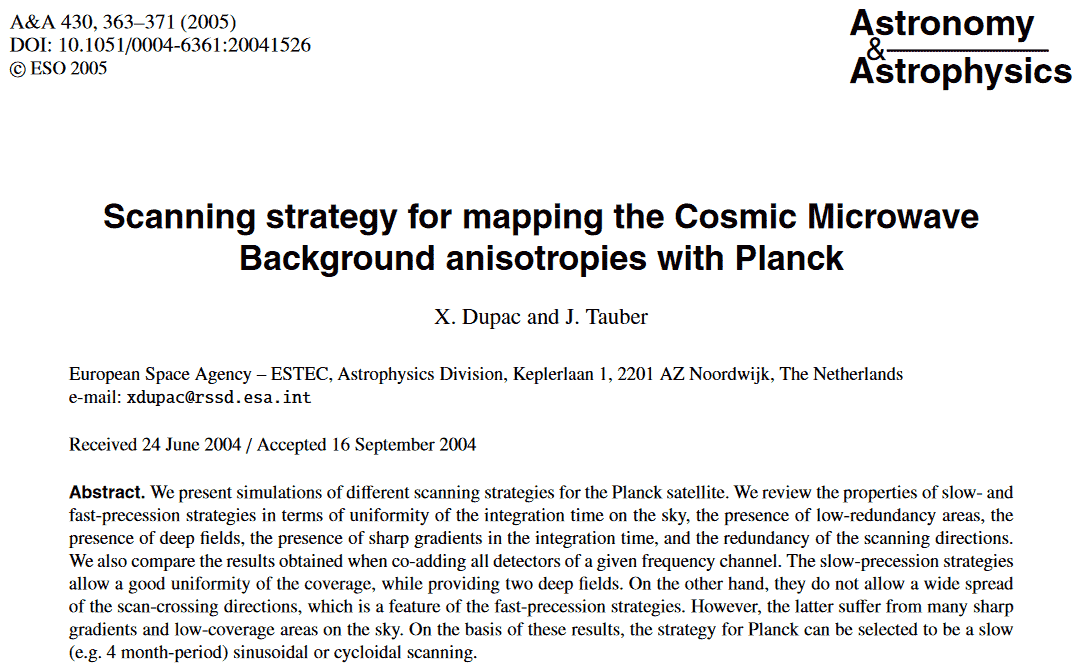 http://dx.doi.org/10.1051/0004-6361:20041526
Observing the sky dipole: the Planck’s way
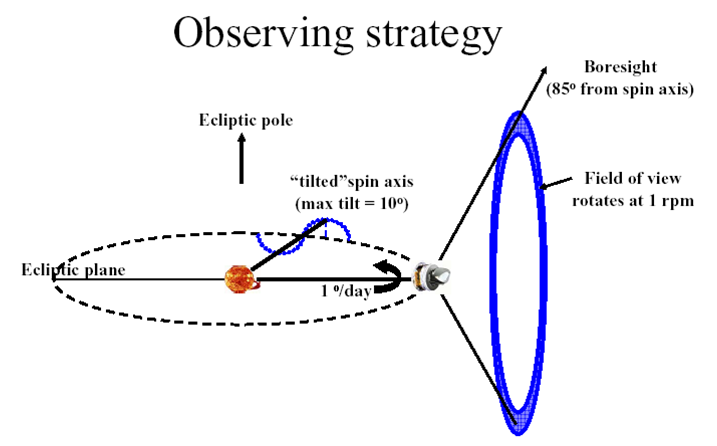 https://wiki.cosmos.esa.int/planckpla/index.php/Survey_scanning_and_performance
How did Planck observe the sky?
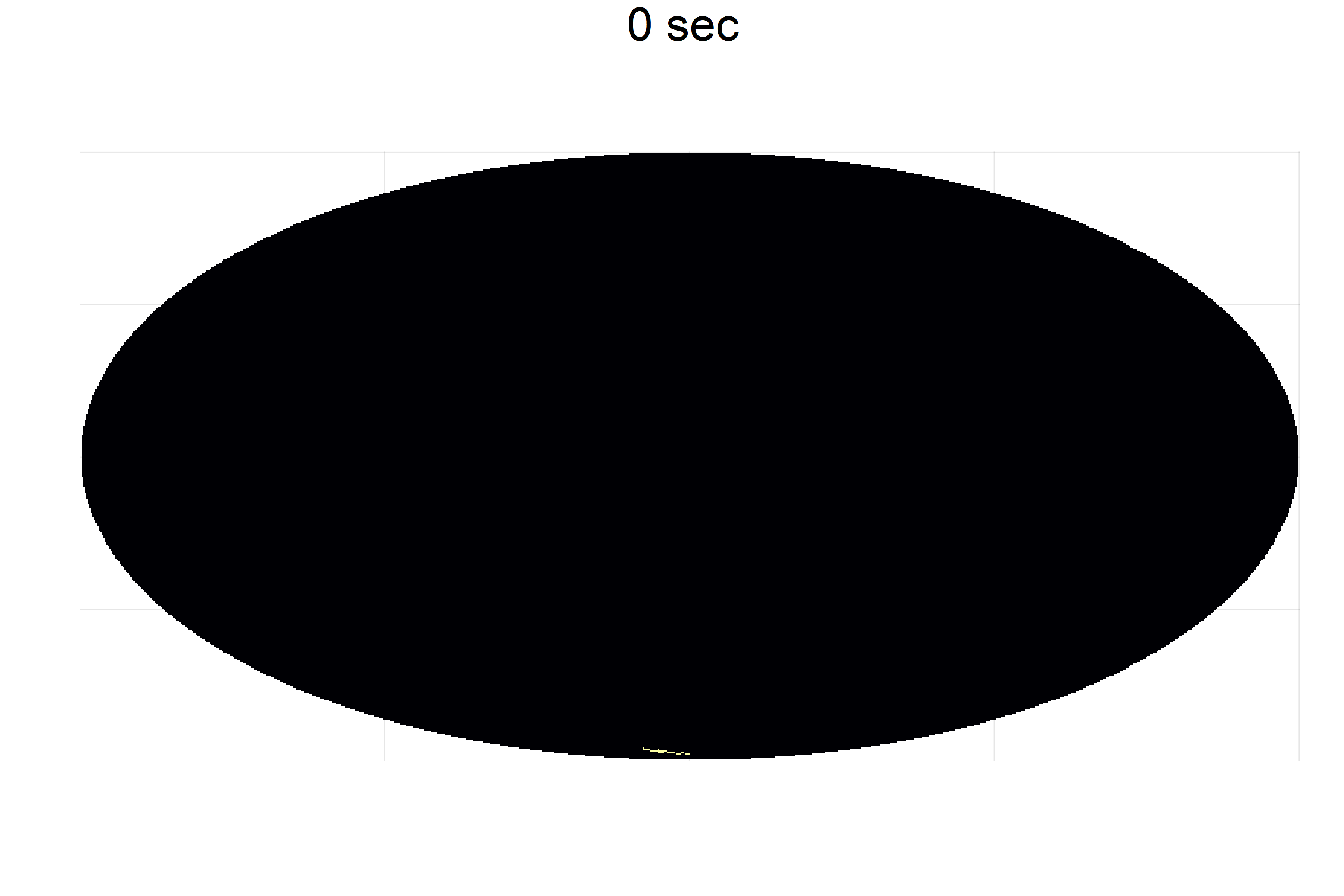 The boresight direction spins once per minute…
How did Planck observe the sky?
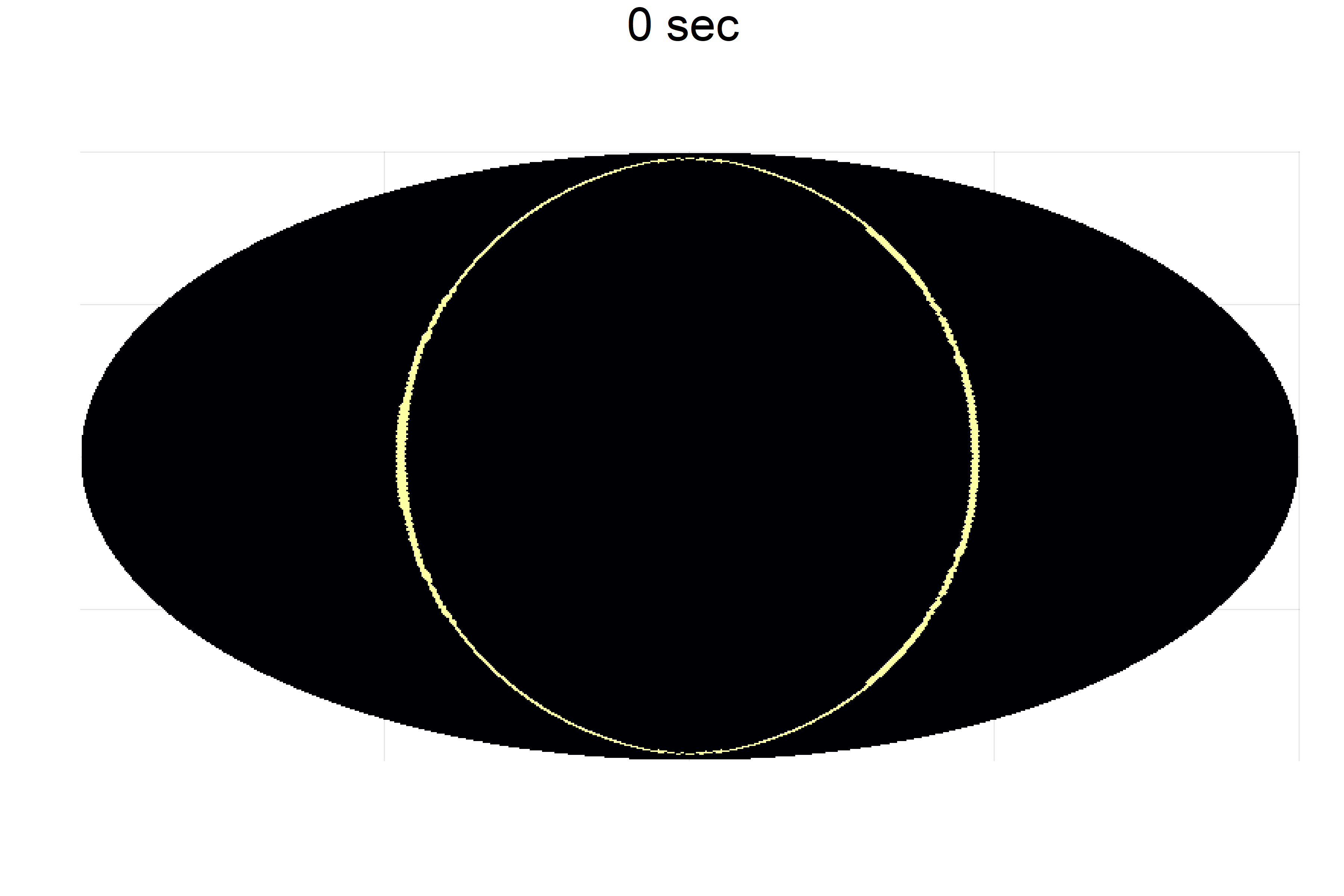 …and the spin axis moves together with the anti-Sun direction.
Dipole modulations along circles
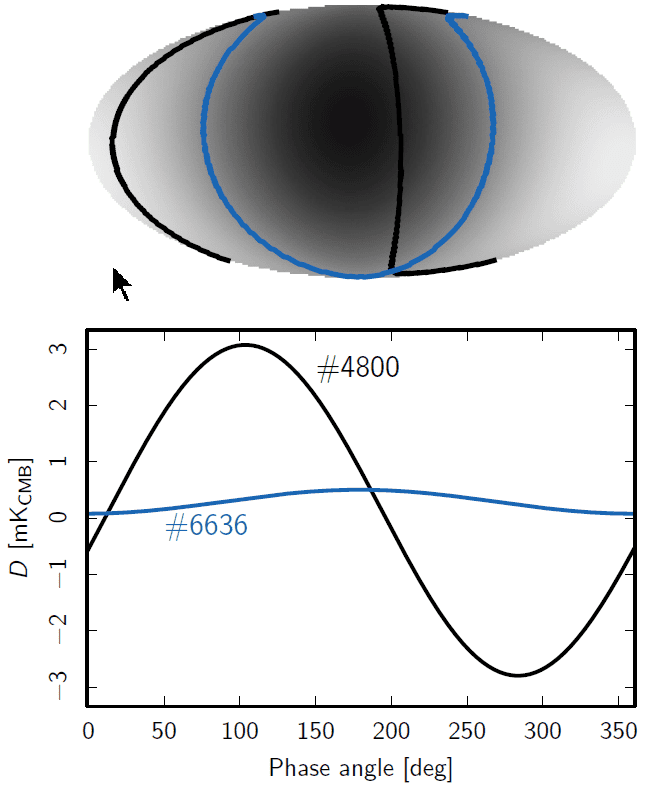 Planck 2013 results. V. LFI calibration, http://dx.doi.org/10.1051/0004-6361/201321527
Planck/LFI calibration over 4 years
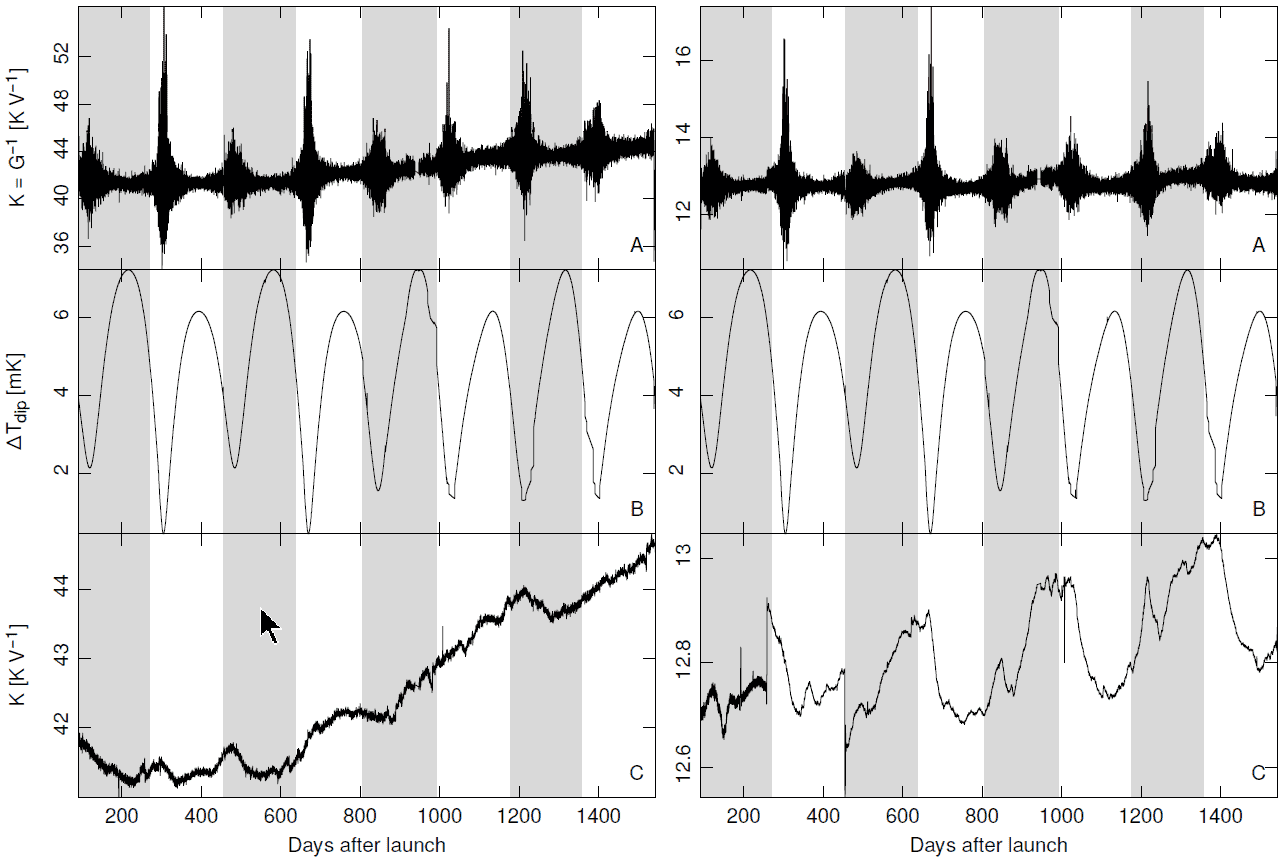 Planck 2015 results. V. LFI calibration. http://dx.doi.org/10.1051/0004-6361/201526632
Planck/LFI calibration over 4 years
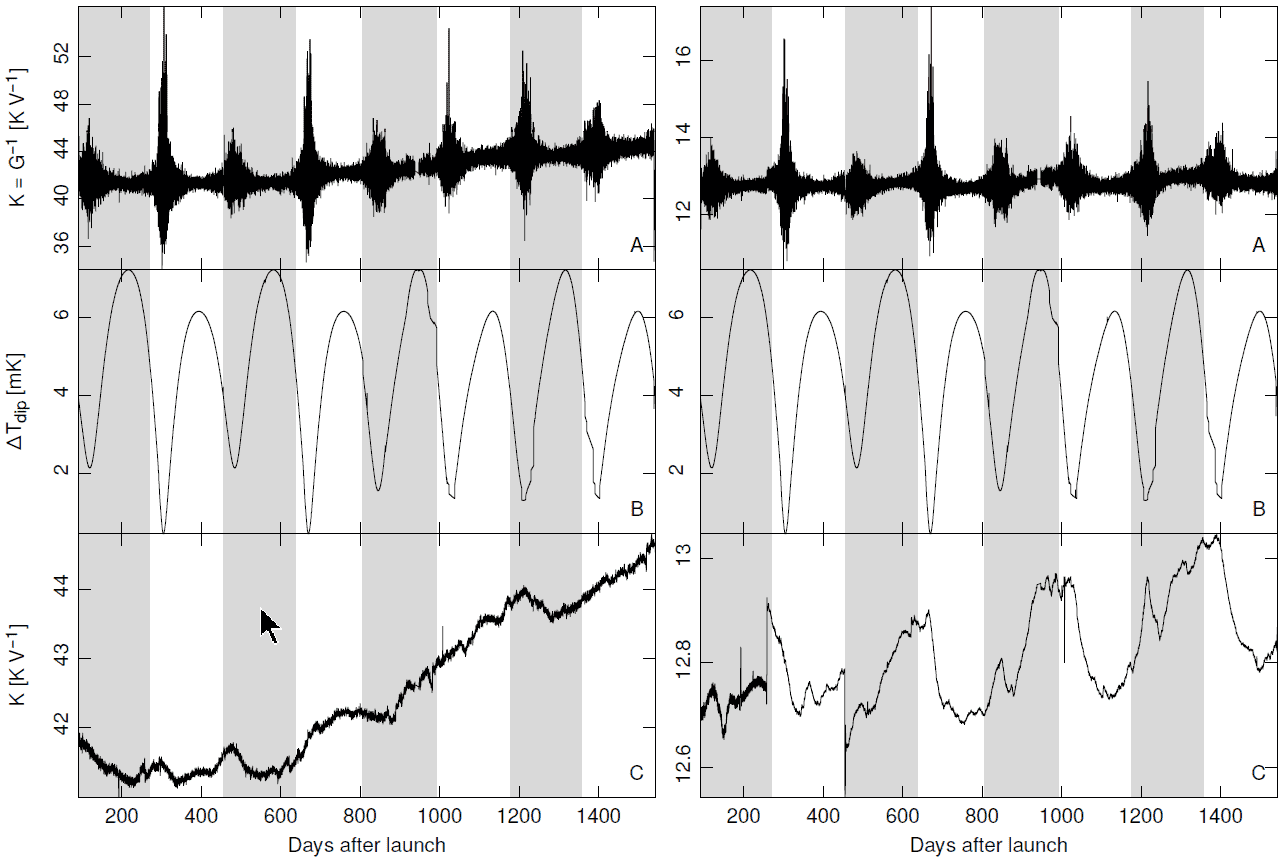 Planck 2015 results. V. LFI calibration. http://dx.doi.org/10.1051/0004-6361/201526632
Planck/LFI calibration over 4 years
http://dx.doi.org/10.1051/0004-6361/201525813
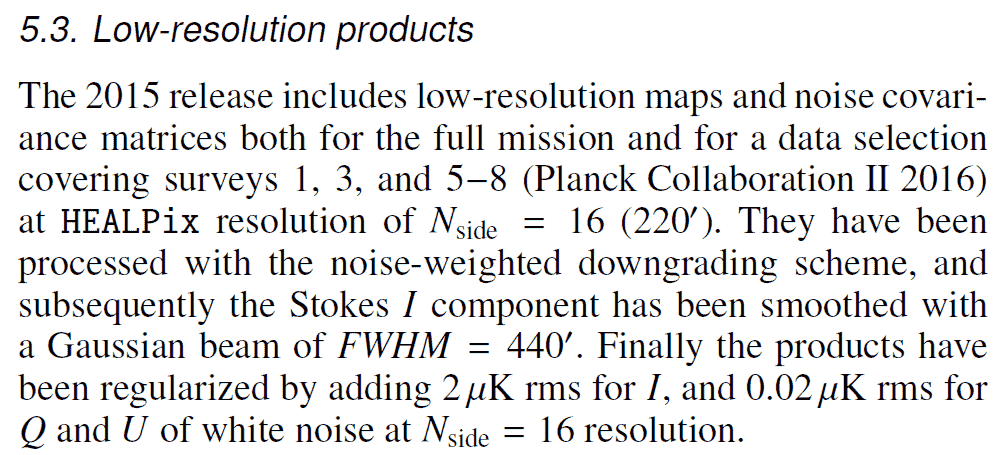 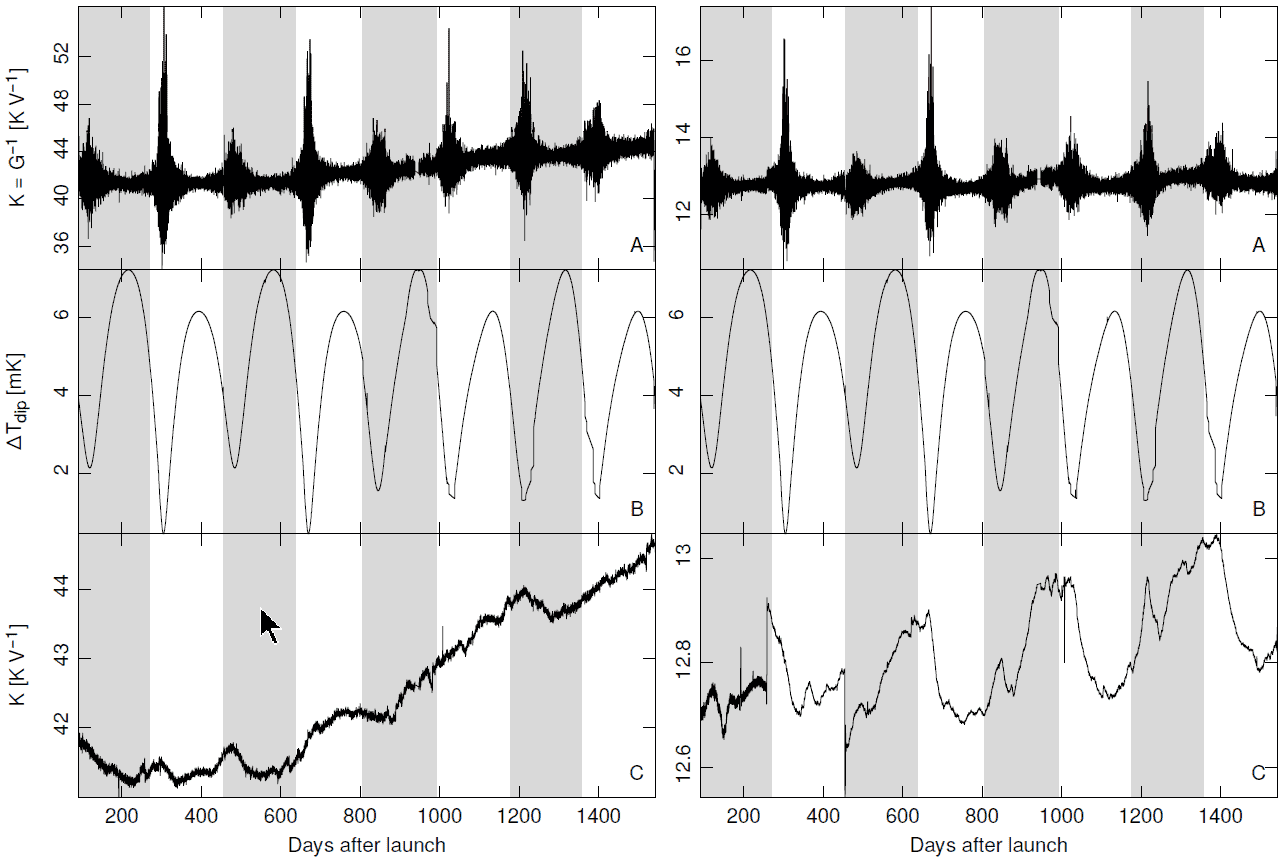 http://dx.doi.org/10.1051/0004-6361/201525813
Planck 2015 results. V. LFI calibration. http://dx.doi.org/10.1051/0004-6361/201526632
How does PICO observe the sky?
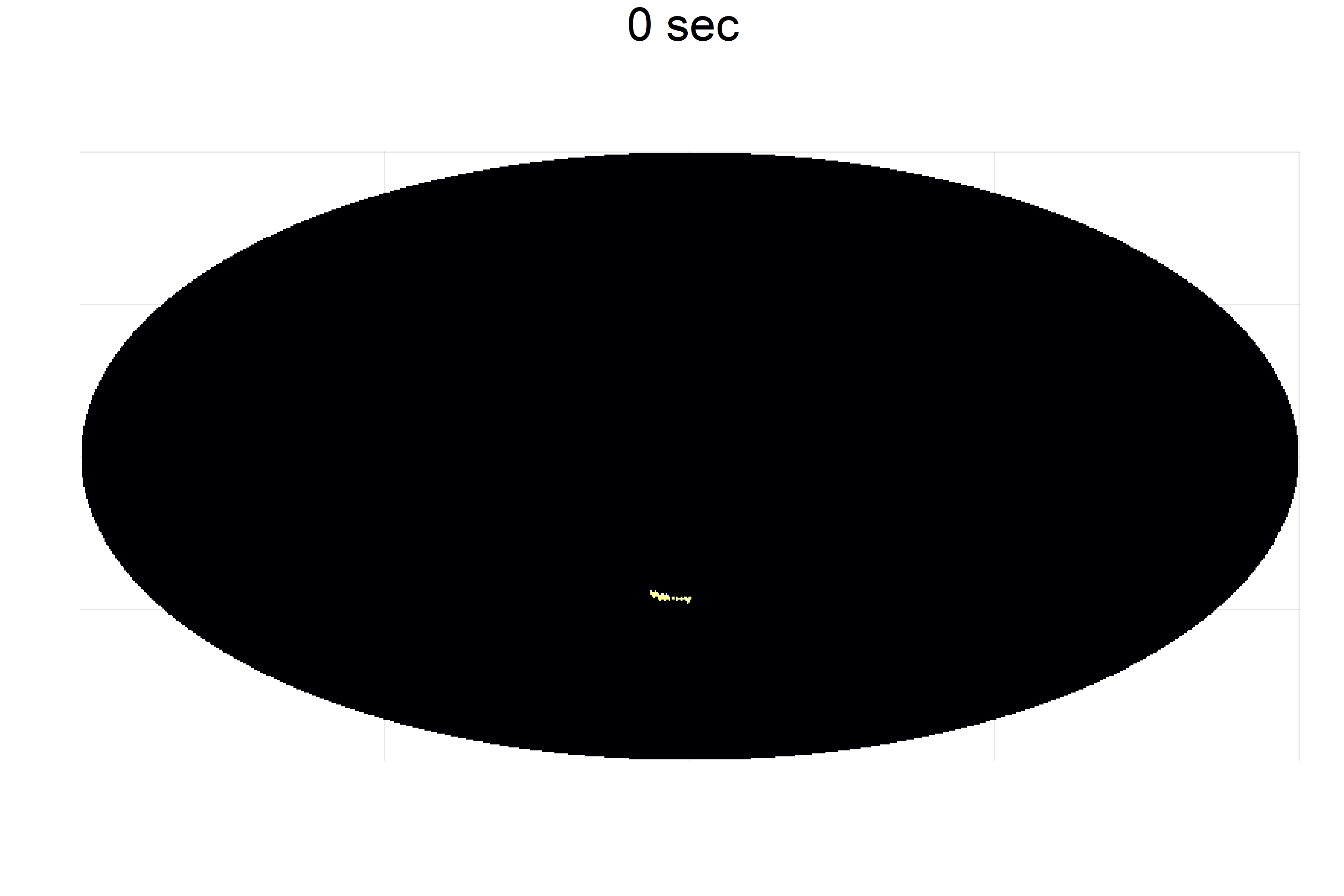 The boresight direction spins once per minute…
https://zzz.physics.umn.edu/ipsig/optimizingscanstrategy/start
How does PICO observe the sky?
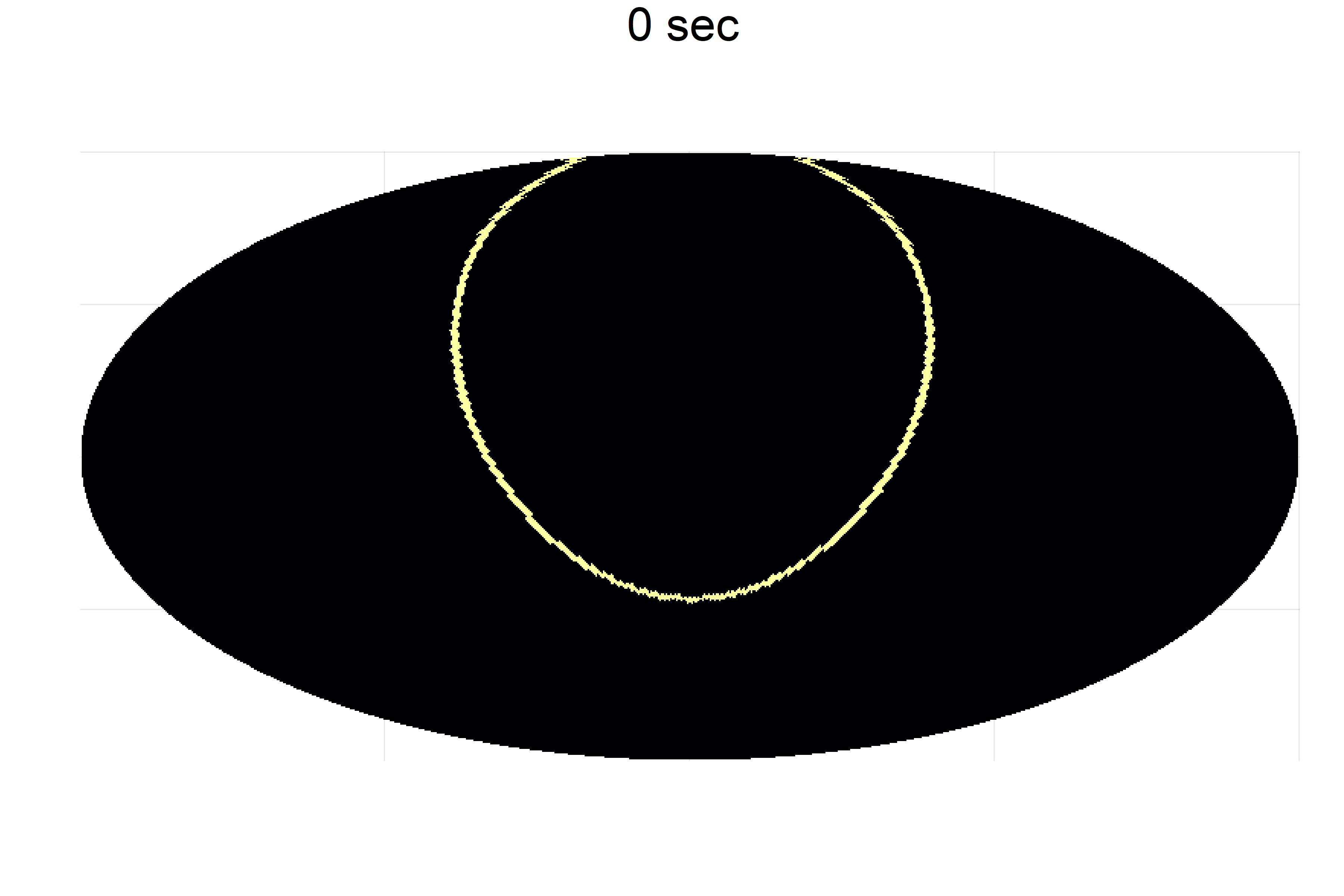 …but the spin axis precesses with a period of 10 hours…
https://zzz.physics.umn.edu/ipsig/optimizingscanstrategy/start
How does PICO observe the sky?
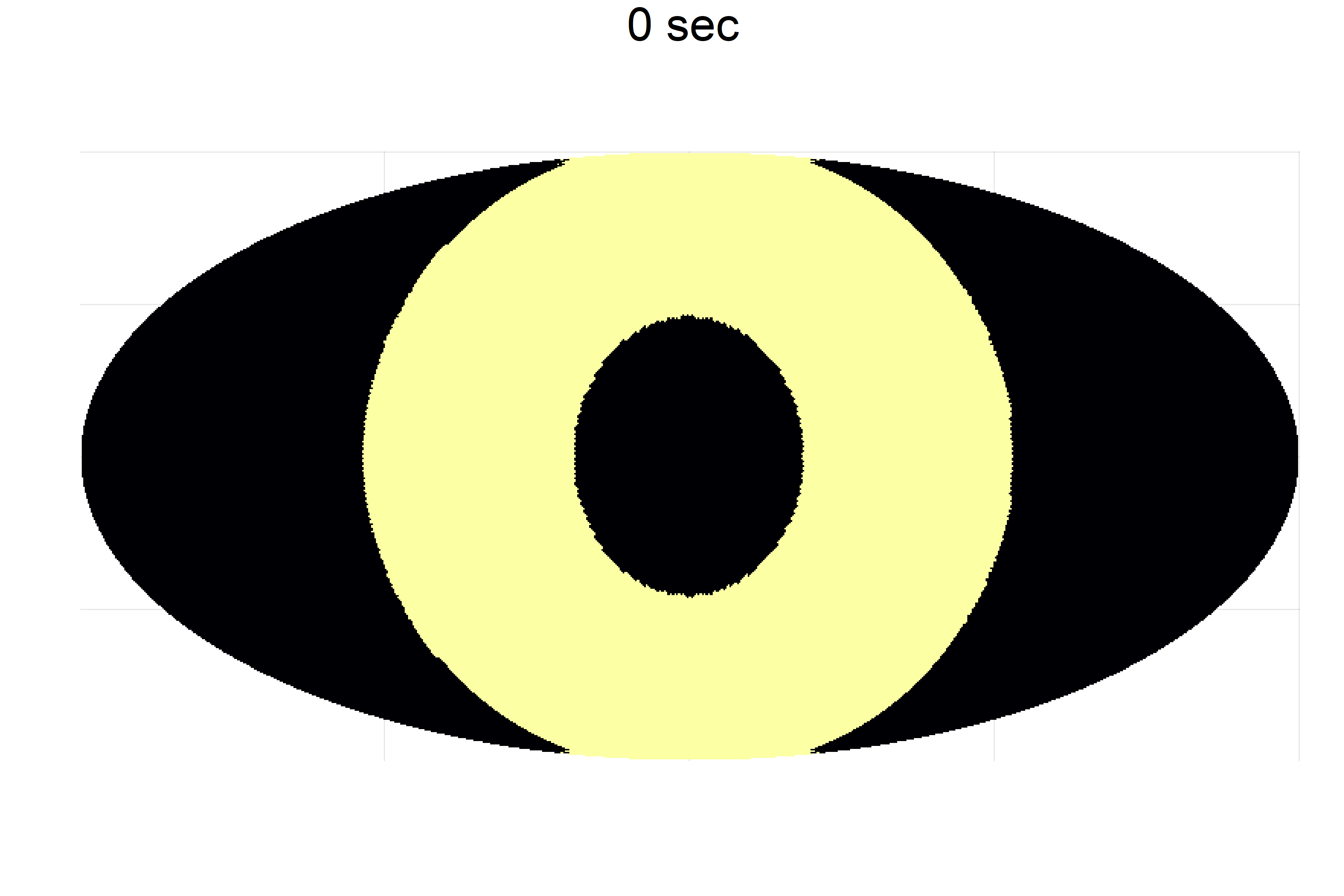 …and the yearly motion of the L2 point does the rest.
https://zzz.physics.umn.edu/ipsig/optimizingscanstrategy/start
Peak-to-peak dipole amplitude
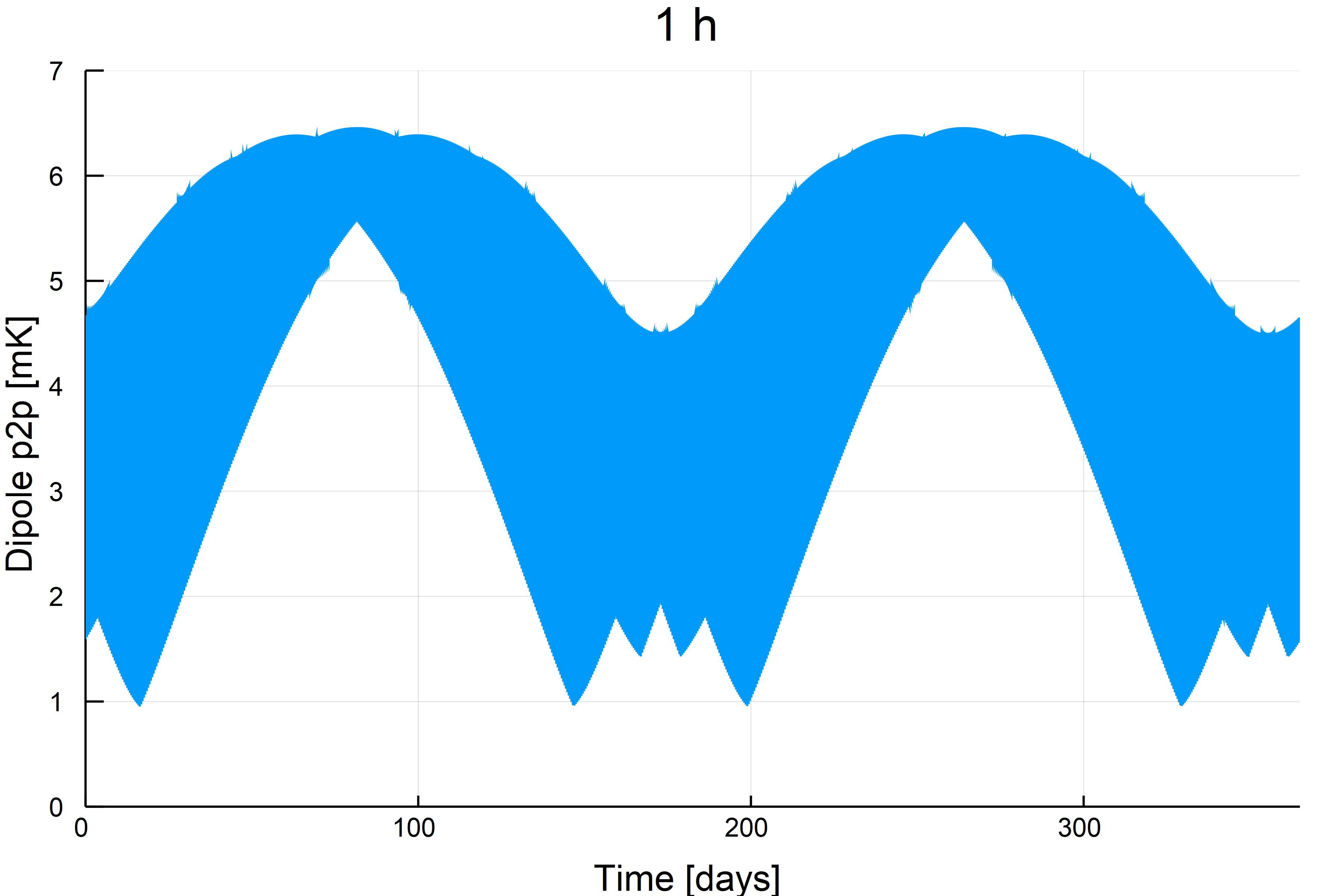 Varying the time scale of the p2p computation changes the result significantly
Peak-to-peak dipole amplitude
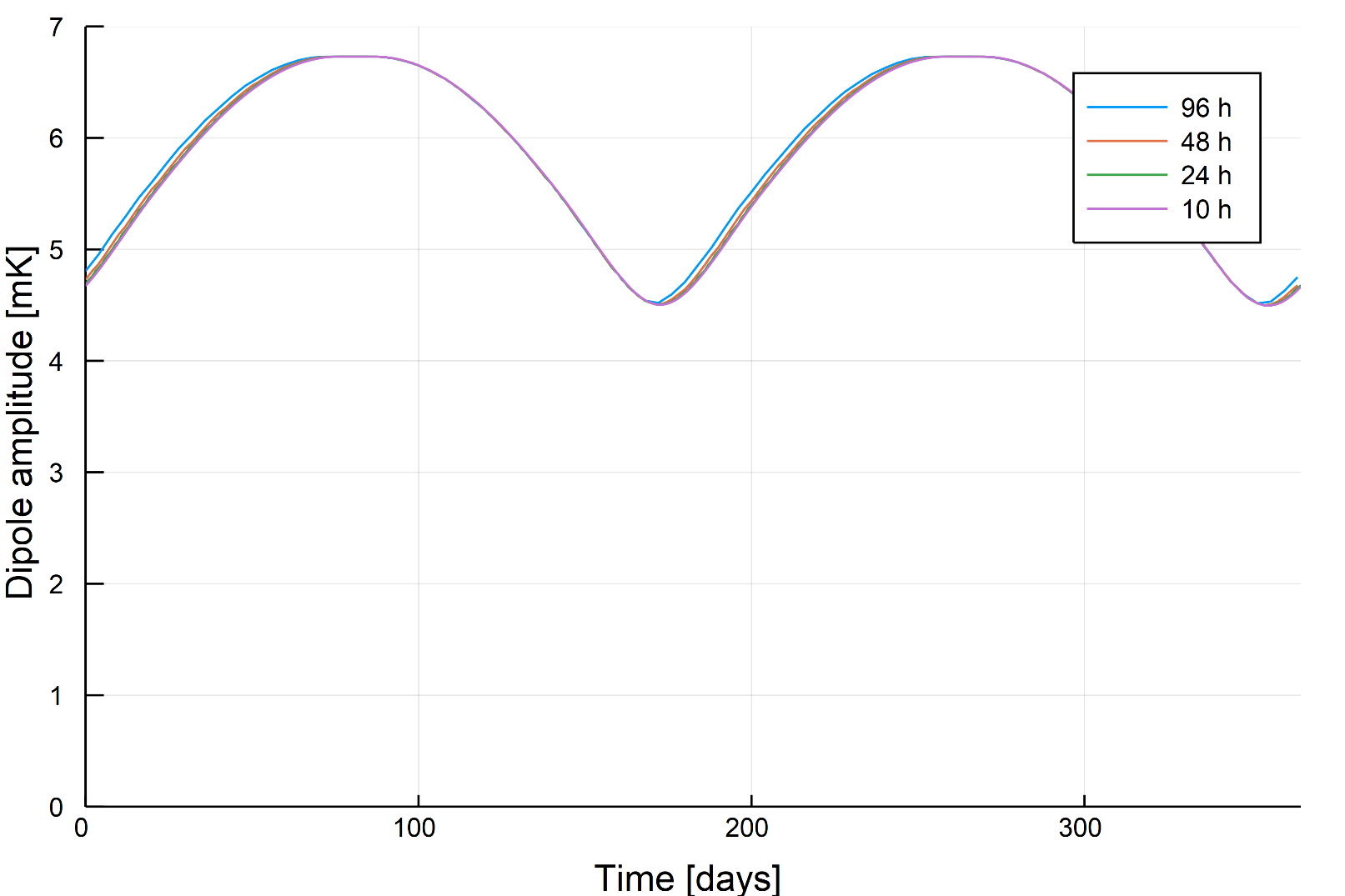 Which baseline should one choose?
High-frequency oscillations of the p2p should not be a problem…
…but avoiding them places PICO on the safer side.
Low-frequency oscillations are not as bad as Planck.
Good hint: we should have gain stability over periods of ~10 h (precession period).
How does a PICO timeline look like?
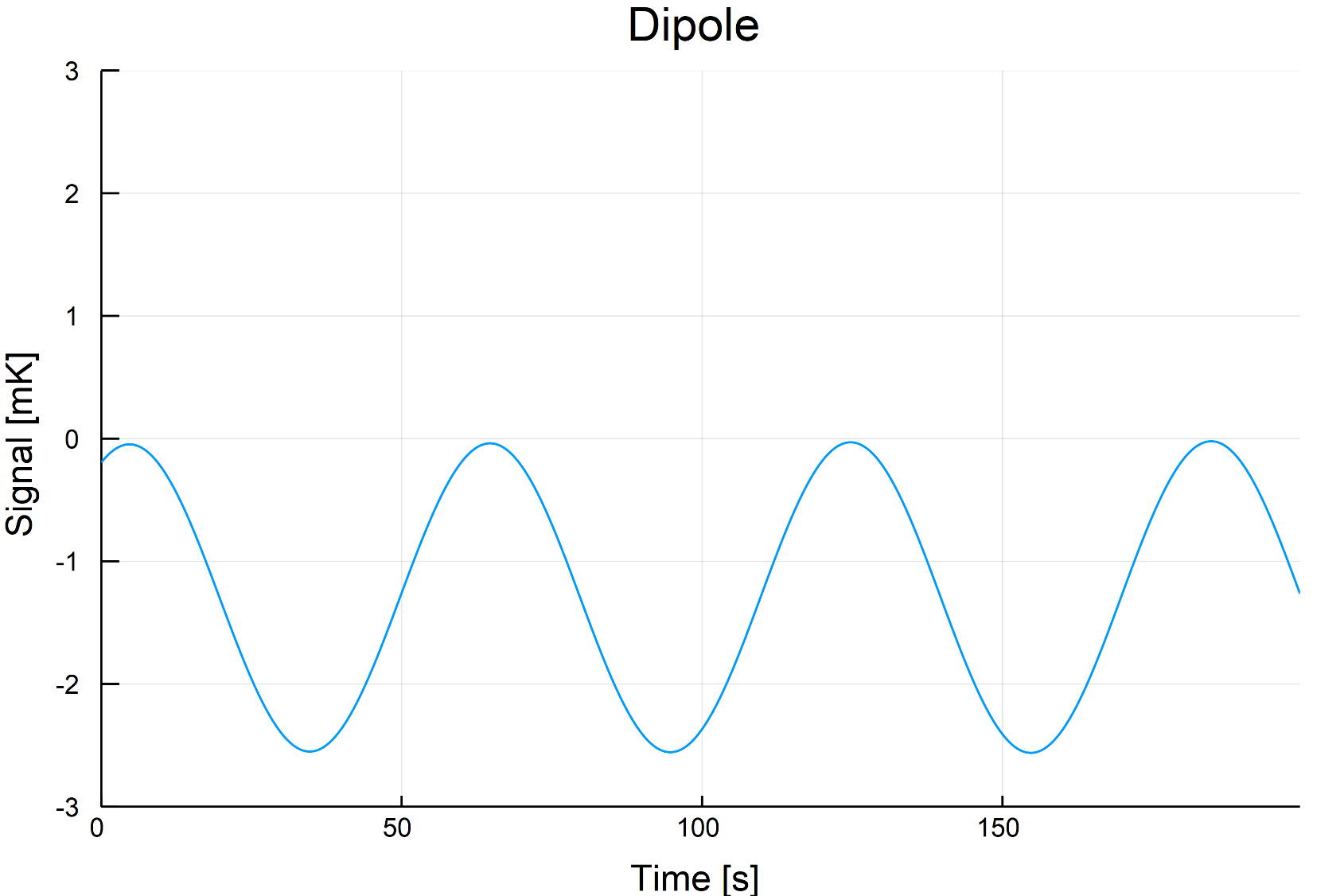 How does a PICO timeline look like?
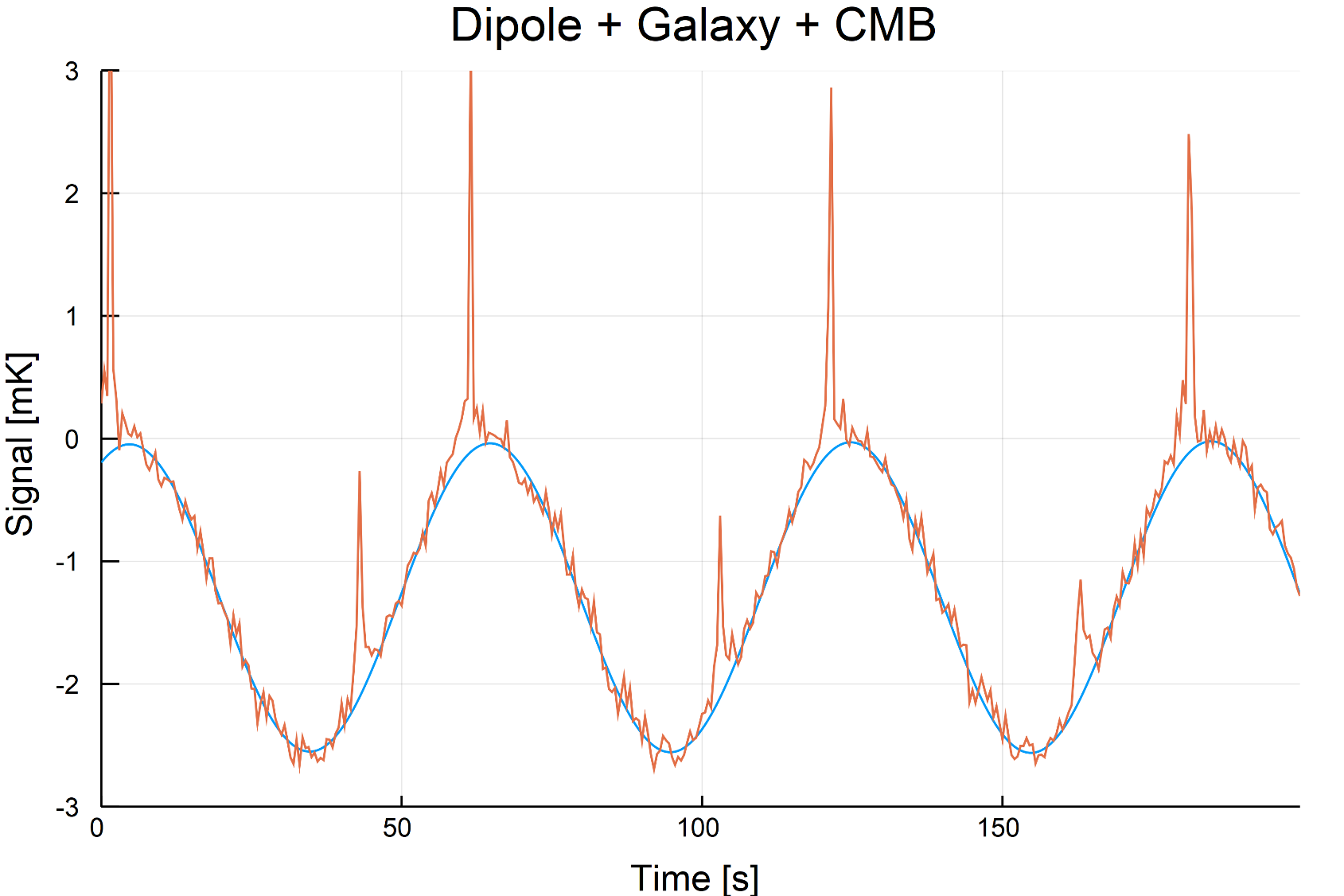 How does a PICO timeline look like?
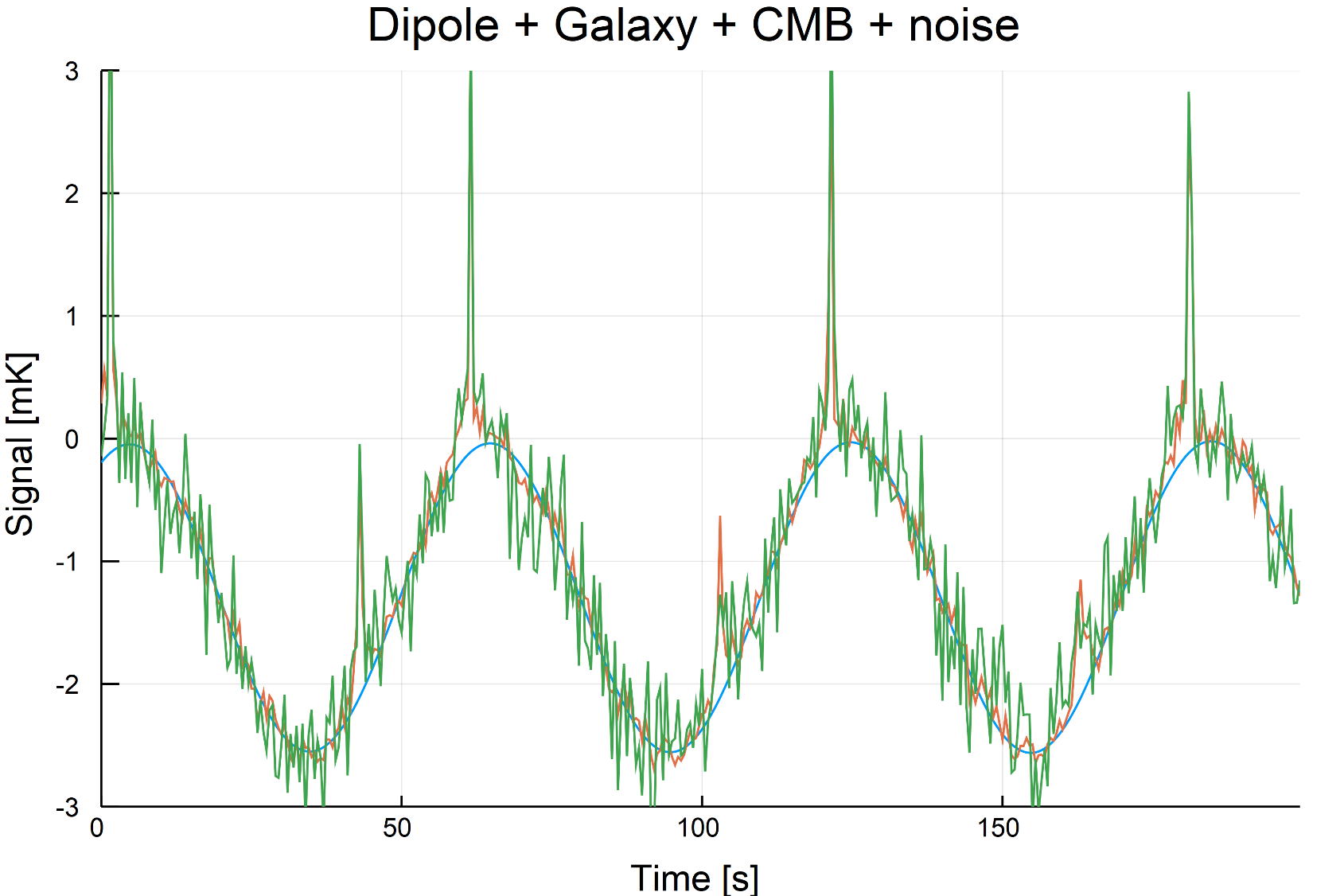 Noise component
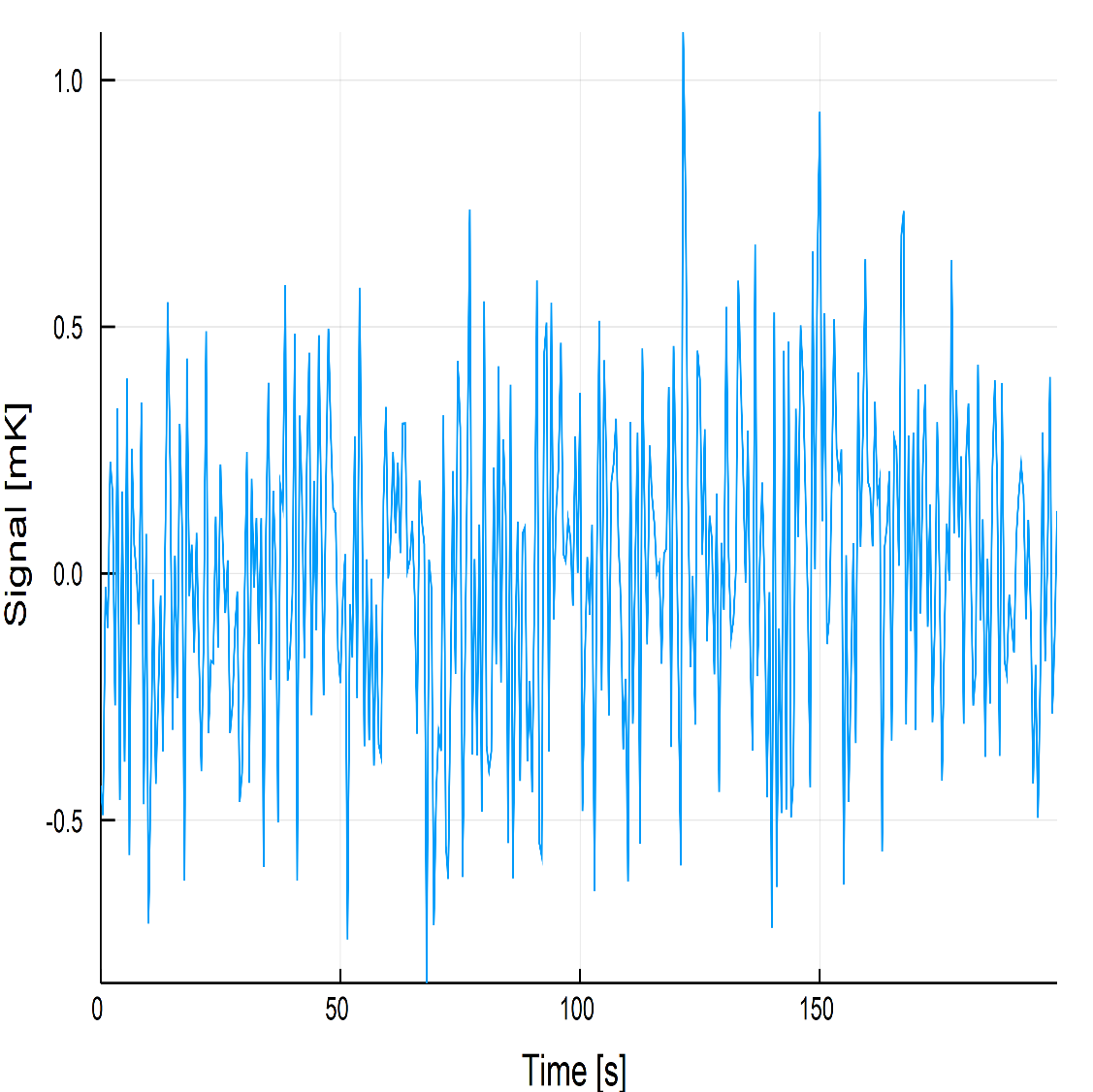 Noise component: WN + 1/f
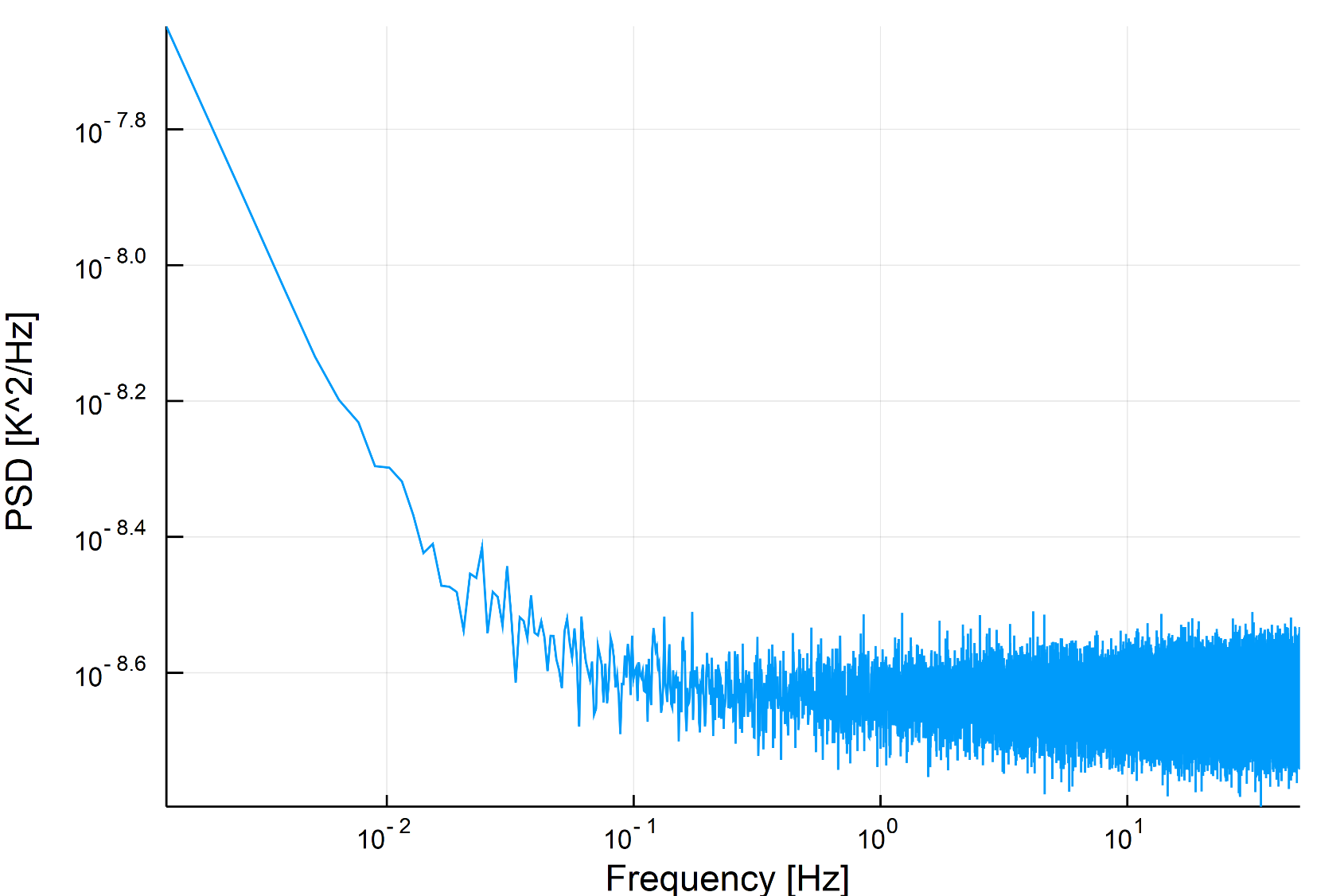 Realistic calibration
P2P dipole is not the only parameter to consider here!
Galactic contamination
1/f noise
For Planck/LFI, we had to put the following things together:
Dipole fitting
Map-making (destriper)
In the future, component separation should be added as well.
DaCapo
Original C++ code by Elina Keihänen (University of Helsinki), used in Planck/LFI 2015 and 2018 data releases
1/f+gain factor estimation
Analysis must be done on each detector separately
I ported the code to Python 3. Major improvement: baselines for 1/f and gains are disentangled. Full commented source code at https://github.com/ziotom78/dacapo_calibration
Current results
A few bugs in the code generating the TODs prevented me from having results to show here… (the ones on the wiki are wrong and will be soon updated)
My jobs are queued, they should take a few days to run.
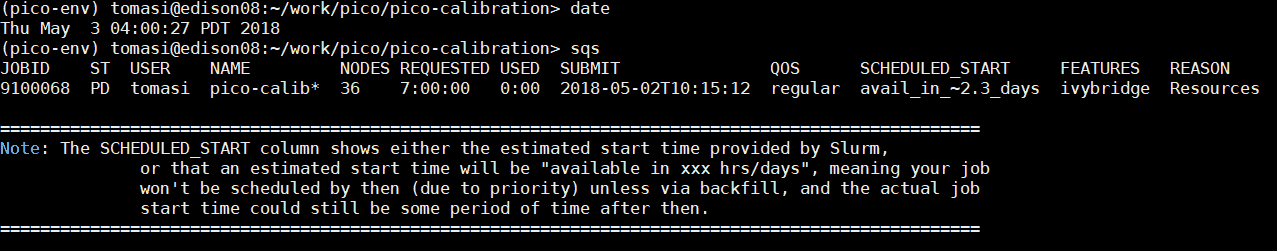 What to do next
Once gain estimates are ready and checked, re-run TOAST and calibrate the TODs with the estimated gains
Produce a full-sky map (I, Q, U)
Compare it with the input map on the power-spectrum level
Do this both for a map with the Galaxy and with only CMB map
What to put in the PICO report
Statement about the time scale of detector instabilities: >10 h would be desirable.
Full end-to-end simulation (from TODs to detector maps and power spectra)
Consider the CMB-only case: this is the case of a perfect integration between current DaCapo implementation and a component-separation algorithm.